O Jesus, I Have Promised
ANGEL’S STORY
7.6.7.6.D
4/4
G/B - MI

Verses: 3
PDHymns.com
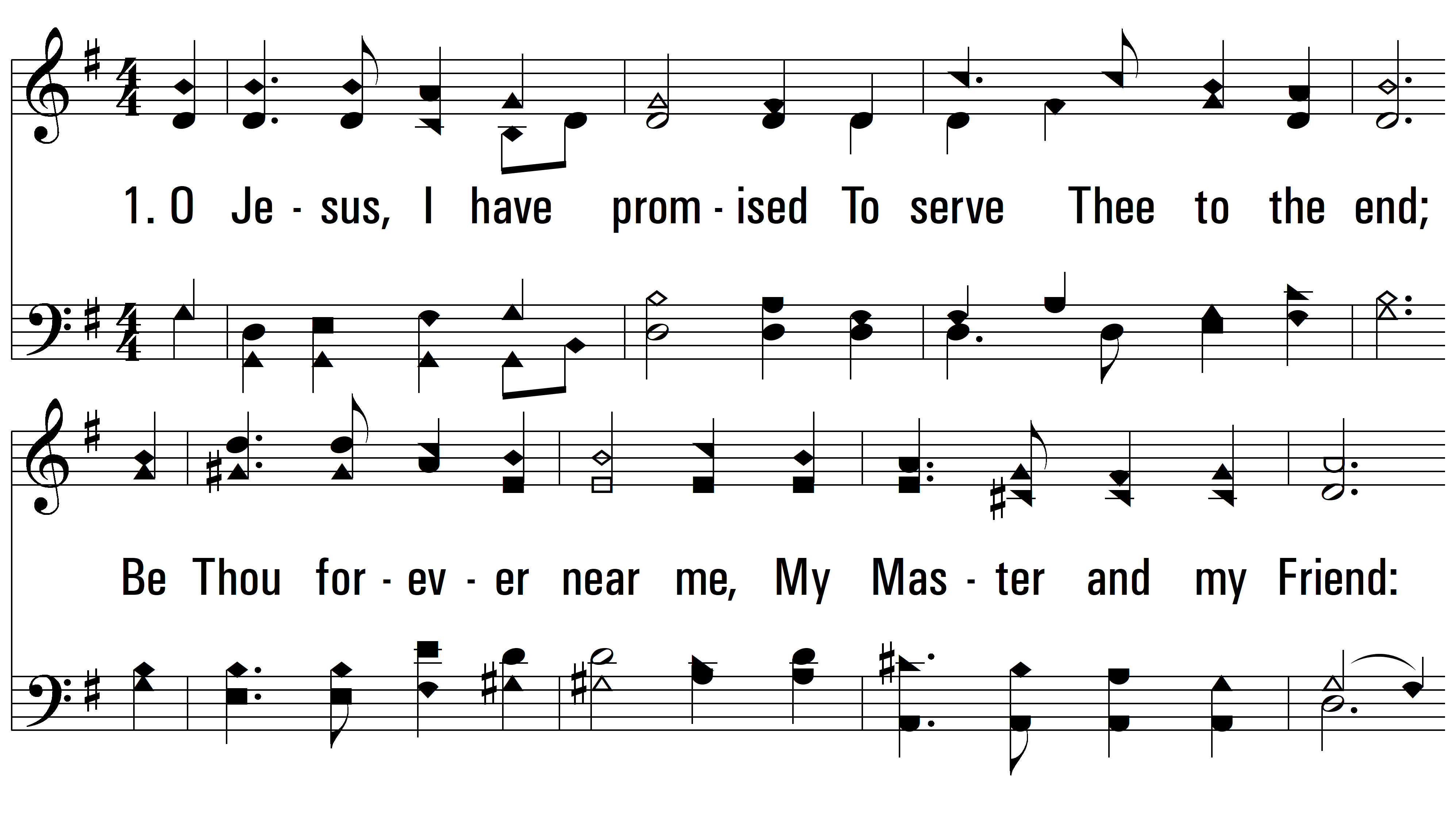 vs. 1 ~ O Jesus, I Have Promised
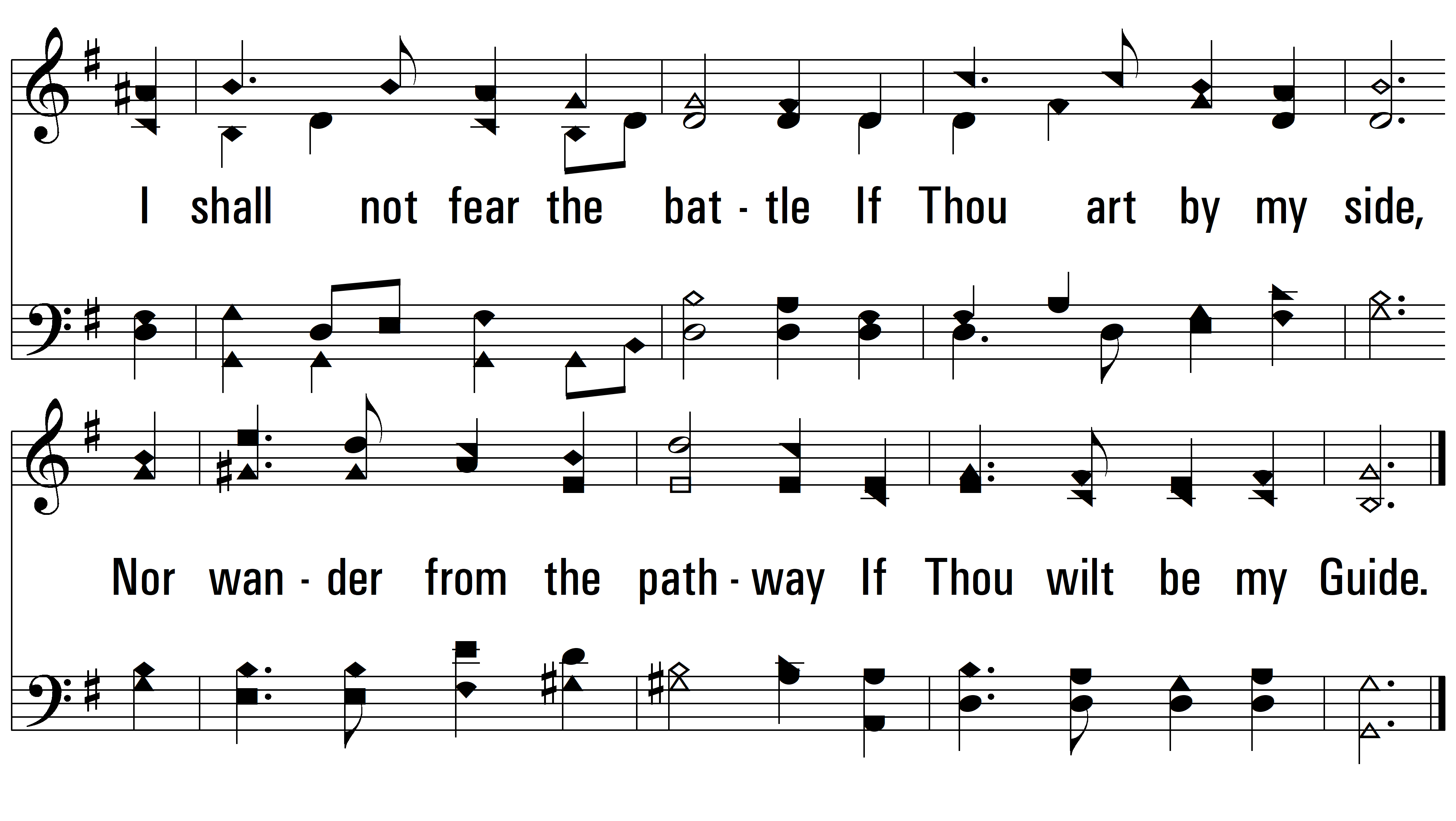 vs. 1
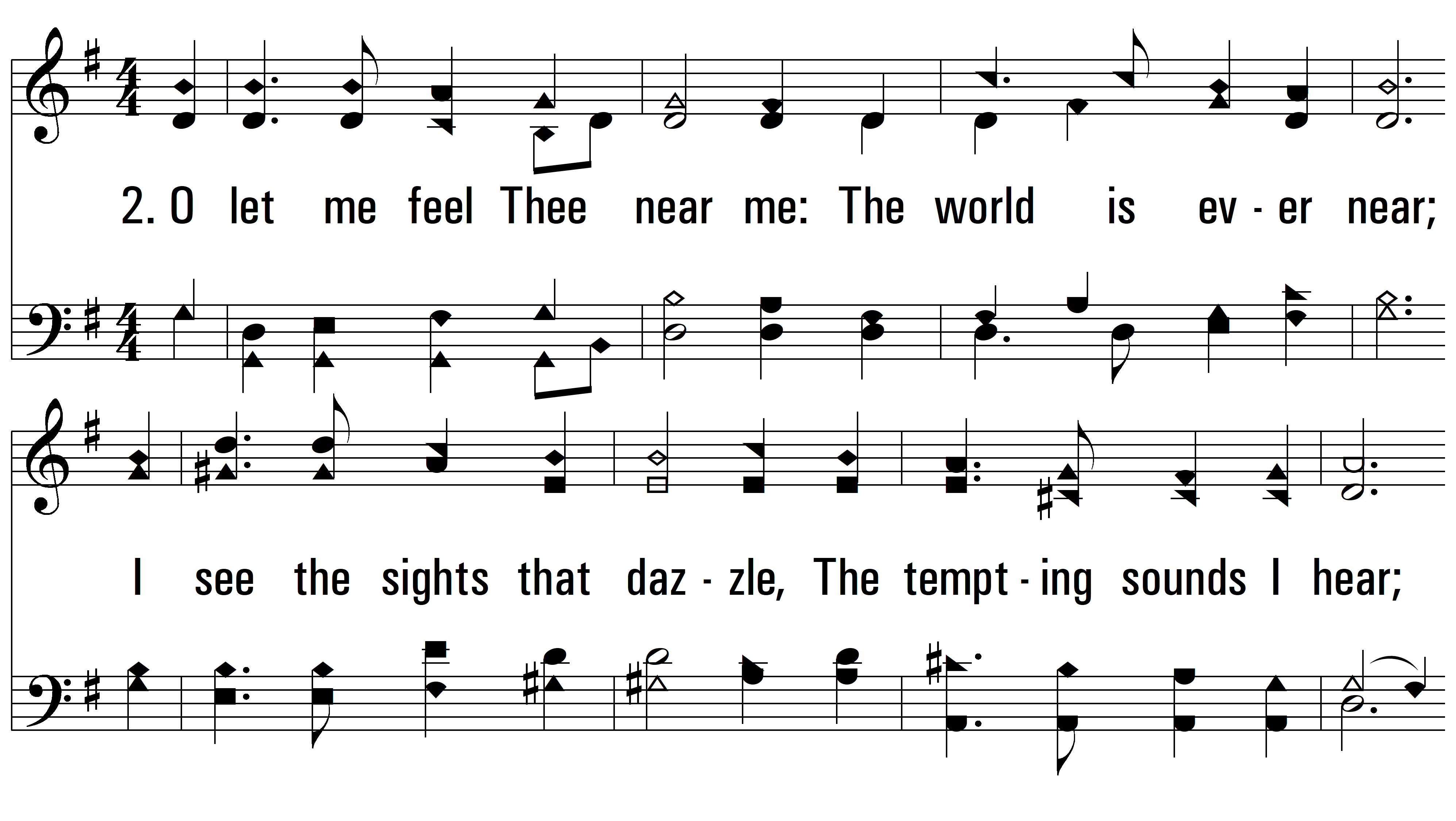 vs. 2 ~ O Jesus, I Have Promised
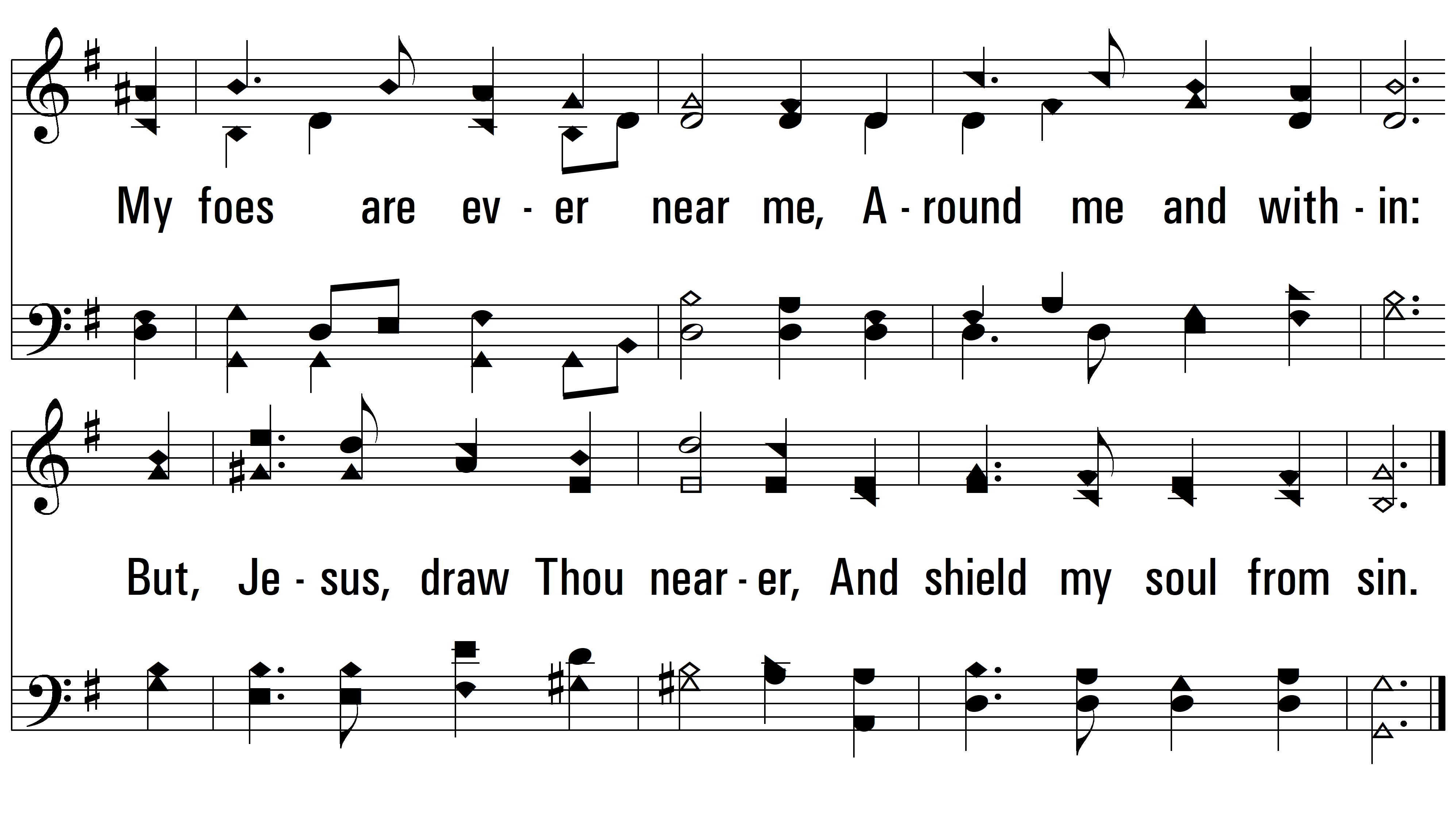 vs. 2
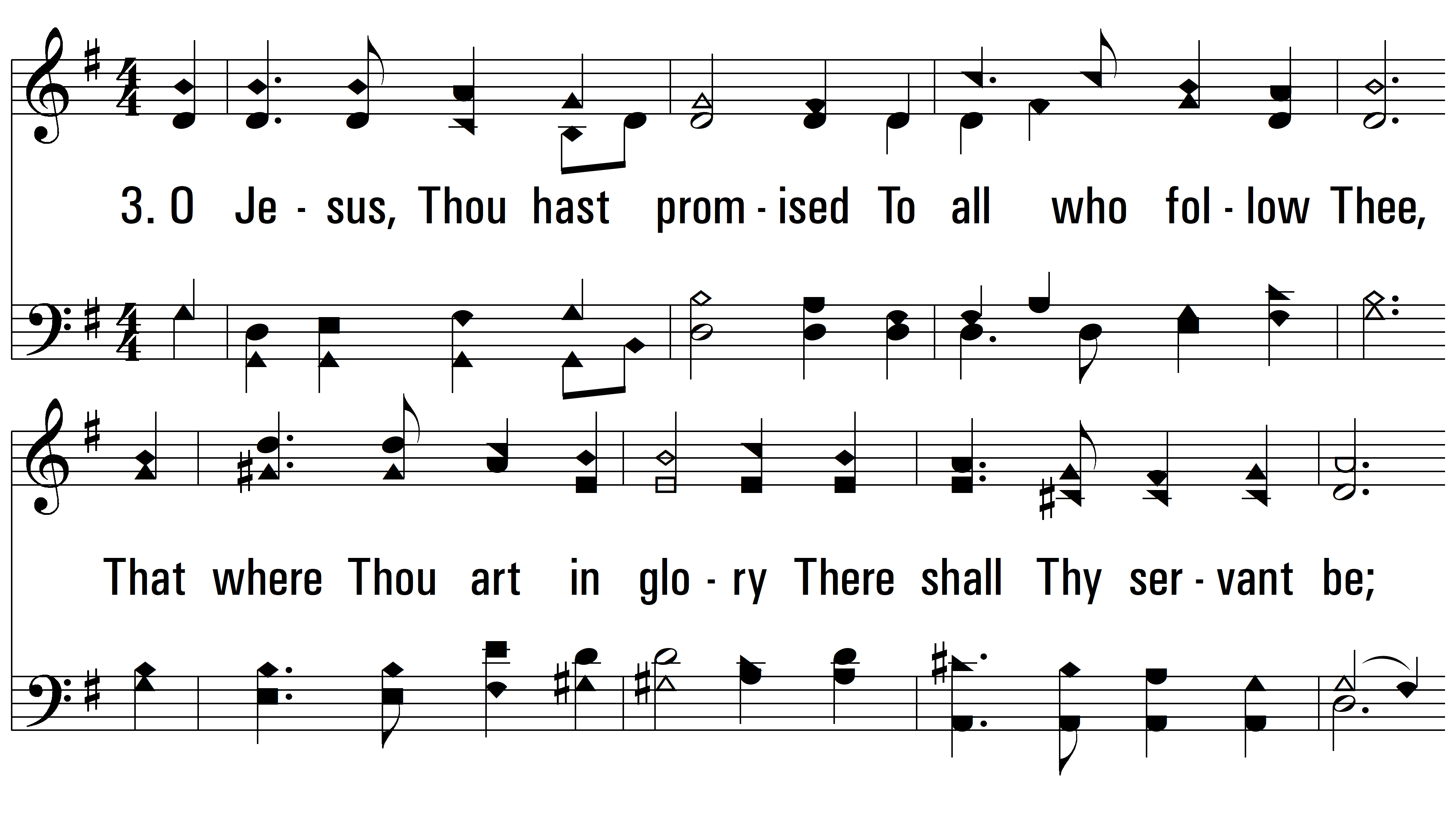 vs. 3 ~ O Jesus, I Have Promised
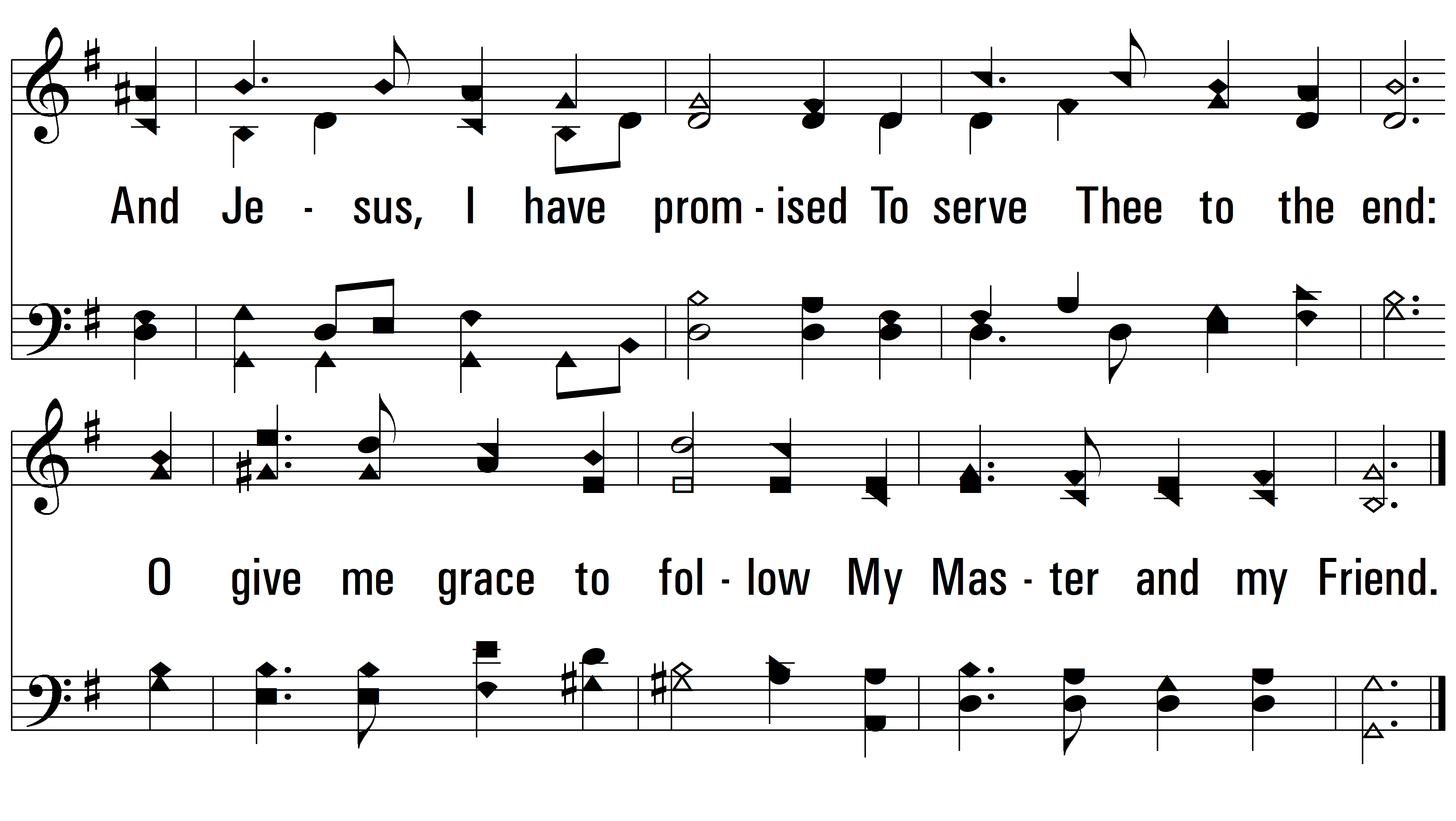 END
PDHymns.com
vs. 3